May 2024
Considerations about the IMMW PAR
Date: 2024-05-07
Authors:
Slide 1
Yue Xu (Huawei)
May 2024
Recap:11ad/ay PAR[1][2]
11ad:
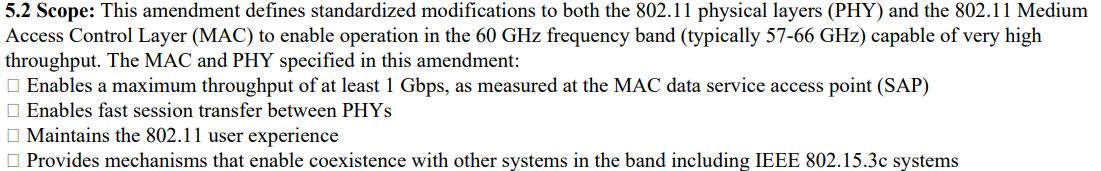 In the previous mmWave’s PARs, high throughput and high bandwidth have been mentioned, which is also to highlight its features. Therefore, we suggest that in IMMW, we should not only highlight the features, but also show the advancement.
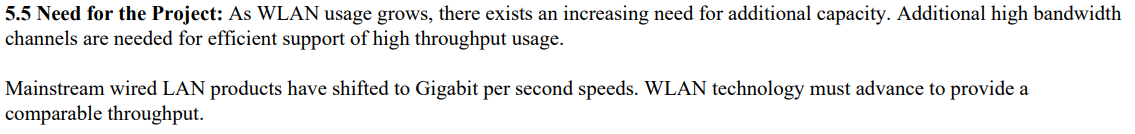 11ay:
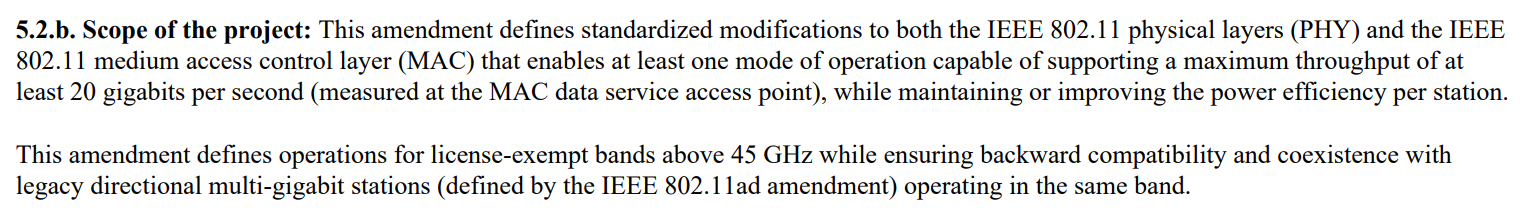 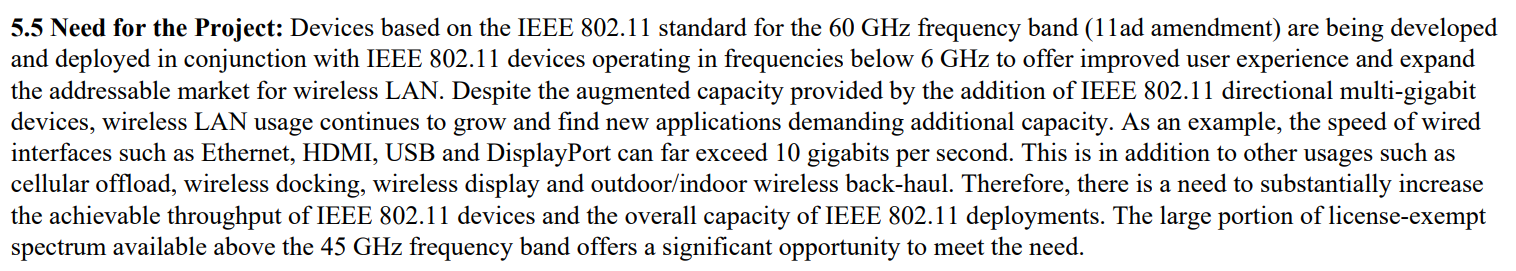 Slide 2
Yue Xu (Huawei)
May 2024
High Level Considerations about the IMMW PAR
As IMMW SG is a parallel amendment (or a high-frequency part) to UHR/11bn, it should be consistent with the 11bn PAR document in terms of content and direction. In the approved 11bn PAR document[3], the performance improvement in KPIs is clearly described. Therefore, from the high level perspective, we believe that:

The PAR[4] includes at least one feature that realizes improved throughput, high bandwidth, latency, and idea of ‘Integrated’ for the “Scope of the project”. 

More specific KPIs are described in the ‘Scope of the project’ and ‘Need for the Project’ of IMMW SG PAR .
Slide 3
Yue Xu (Huawei)
May 2024
Throughput in Real Scenarios
According to Reference [5][6], the traffic profiles for each type of STA in Industrial Scenarios are as follows.
Based on the mathematical expectation of traffic, the throughput in industrial scenarios has a KPI requirement.

In other use cases, like VR/AR and 4k/8k UHD Transmission ( >8Gbps [7]), the requirement of throughput is higher
Slide 4
Yue Xu (Huawei)
May 2024
Suggested PAR updates
Based on the bandwidth, deployment, and real need, we think that we can add throughput related contents in section 5.2 (the Scope):

- The new amendment on PHY and MAC operation capable of supporting a maximum throughput of 10 Gbps at the client side.
Correspondingly, we suggest that adding the statements in section 5.5 (the Need) :

 - High bandwidths are needed to support WLAN mmWave devices’ data rates in the range of gigabits per second (Gbps).
Slide 5
Yue Xu (Huawei)
May 2024
Summary
This contribution reviews the existing PAR drafts for an mmWave amendment and presents our thoughts on the IMMW PAR draft from a high level perspective.


Considering the bandwidth, throughput, implementation feasibility, and fast deployment, we propose one suggestion that can be added to the current PAR document.
Slide 6
Yue Xu (Huawei)
May 2024
References
[1] IEEE Standard for Information Technology - Telecommunications and Information Exchange Between Systems - Local and
Metropolitan Area Networks - Specific Requirements - Part 11: Wireless LAN Medium Access Control (MAC) and Physical Layer
(PHY) Specifications - Amendment: Enhancements for Very High Throughput in the 60 GHz Band
[2] Standard for Information Technology--Telecommunications and Information Exchange Between Systems Local and Metropolitan Area Networks--Specific Requirements Part 11: Wireless LAN Medium Access Control (MAC) and Physical Layer (PHY) Specifications--Amendment: Enhanced Throughput for Operation in License-Exempt Bands Above 45 GHz 
[3] UHR proposed PAR, IEEE 802.11-23/480
[4] IMMW Draft Proposed PAR, IEEE 802.11-24/116
[5] “Time Sensitive Networks for Flexible Manufacturing Testbed - Description of Converged Traffic Types,” 	Industrial Internet Consortium, 2018.
[6] Akira Kishida, et al., “Consideration of Industrial Automation Scenarios - Follow Up,” IEEE 802.11-23/1942r0
[7] 11-15-0328-04-ng60-ng60-use-cases
Slide 7
Yue Xu (Huawei)
May 2024
SP1
Do you agree that adding ‘The new amendment on PHY and MAC operation capable of supporting a maximum throughput of 10 Gbps at the client side’ in the ‘Section 5.2 Scope’ of IMMW SG PAR?
-Yes
-No
-Abstain
Slide 8
Yue Xu (Huawei)
May 2024
SP2
Do you agree that adding ‘High bandwidths are needed to support WLAN mmWave devices’ data rates in the range of gigabits per second (Gbps).’ in the ‘Section 5.5 Need for the project’ of IMMW SG PAR?
-Yes
-No
-Abstain
Slide 9
Yue Xu (Huawei)